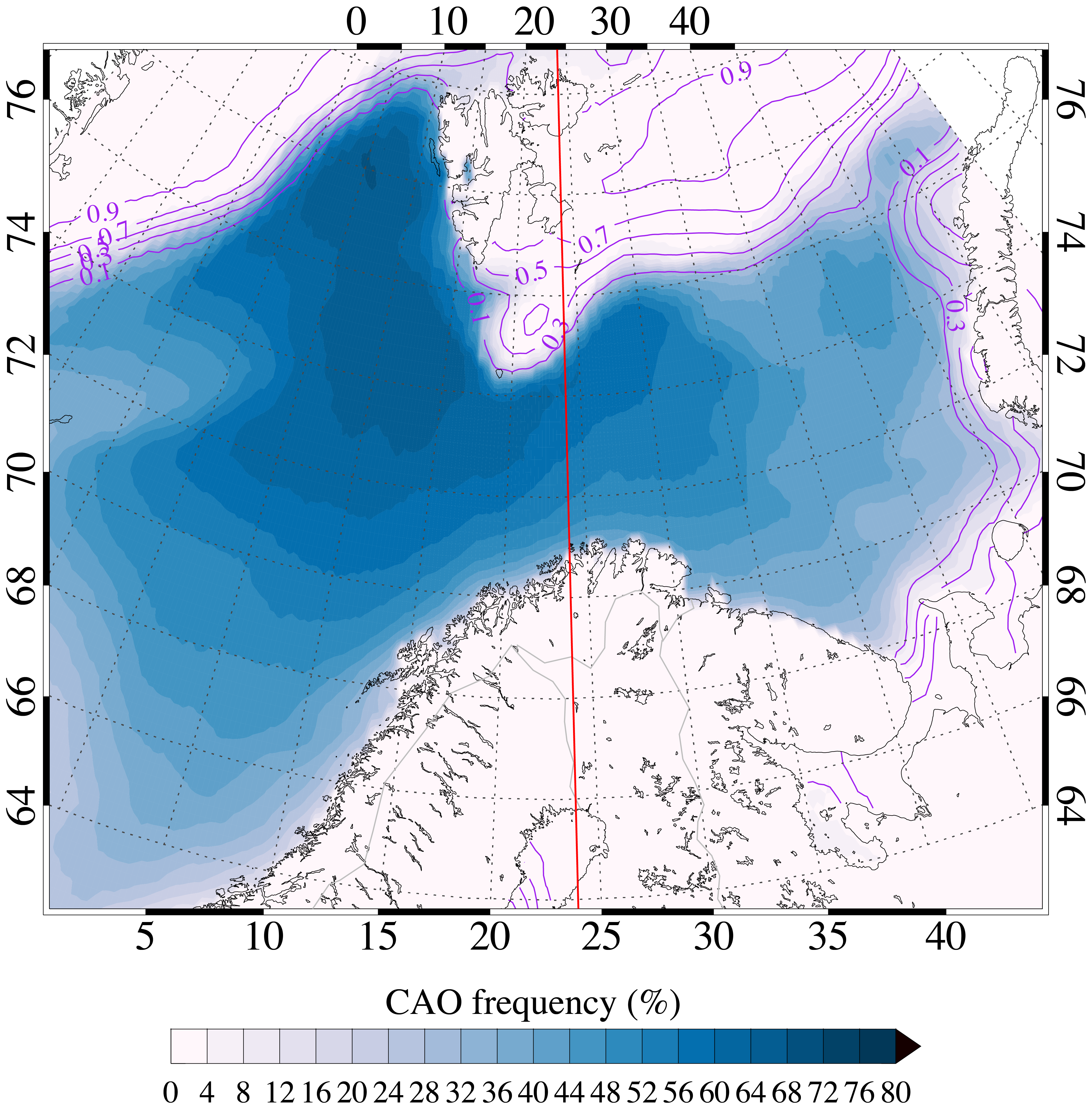 Daily schedulestrawman plan
Kiruna time: CET 
UTC + 1 till 3/30/’24
UTC + 2 from 3/31
Bear
Island
Factors:
For F1/F2 flights, prefer to be at the Arctic ice edge during daylight hours
Jan
Mayen
24°E
.
Kiruna
2 hourly radiosondes from Bear Island & Jan Mayen
CAESAR 
ends
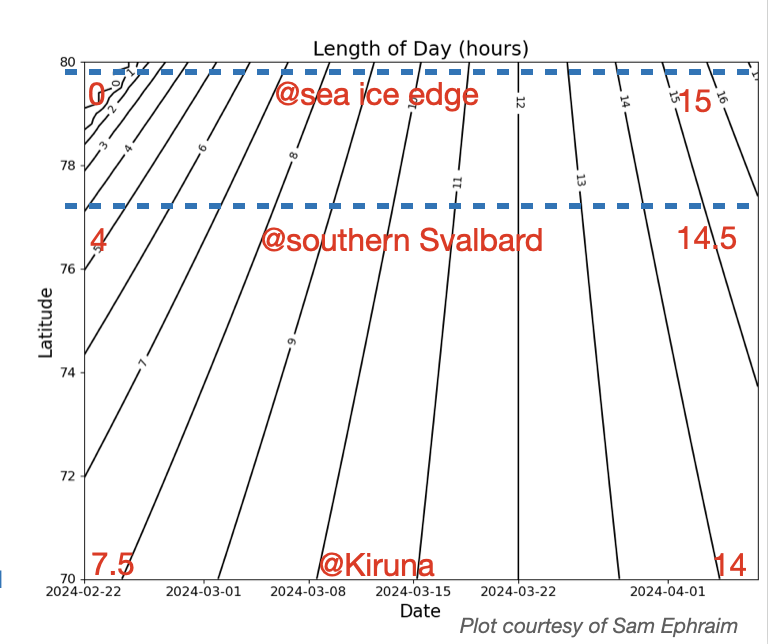 CAESAR 
starts
time of local solar noon
Maybe the earliest flights in the campaign (Feb) should not target the Arctic ice edge
Daily schedule – strawman plan
Kiruna time: CET 
UTC + 1 till 3/30/’24
UTC + 2 from 3/31
Factors:
For F1/F2 flights, prefer to be at the Arctic ice edge during daylight hours
C130 crew duty limitations 
max # consecutive work days before hard down day: 6
max “work” hrs/day: 14
min crew rest period (“non-work”): 12
max # flights in row: 2, for full flights (9 hrs) Day 2 to start 2 hrs later than Day 1 (Day 3 would be a short flight)

back to back flights require 2 flight plans, Day 1 and Day 2
Met Norway’s preferred forecast time: 5 pm. They can do 2-3 pm as well (crew rotation 4 pm)
Daily schedule – strawman plan
Kiruna time: CET 
UTC + 1 till 3/30/’24
UTC + 2 from 3/31
Typical daily ops:
Take-off (TO) – 4 hrs: weather update
TO – 3.5 hrs: relay any flight plan mods to pilots
TO – 2 hrs? final go/no-go decision
TO: between 6-8 am CET (5-7 UTC)
return to ESNQ: 3-5 pm CET (14-16 UTC)
Land + 0.5 hrs: debrief
Daily weather briefing: starts 1 pm (12 UTC)
available products: 
ECMWF 00 Z forecasts, AA 09 Z forecasts, radar and satellite imagery up to 12 Z
next-day forecast, consider Kiruna terminal wx conditions as well
back-to-back and longer-term mission planning
decision for next day ops by 3 pm (14 UTC) so pilot can file flight plan no later than 4 pm
First possible flight date is 3/9. Start of Dry run: 3/8 at 12 UTC.
Flight times typically are in the window 5-16 UTC. LSN up north ranges from 10:30 Z (east end) to 12:30 UTC (western Fram Strait)
Climatological airport weather conditions during CAOs over the Norwegian Sea between 22 Feb – 7 April. Bad conditions for T/O are in red. Bad conditions for T/O and landing in purple
1: IMC ops possible otherwise. Kiruna (ESNQ) has climb gradients in place during IMC conditions, which will reduce the C-130 flight time by 2 hours (maximum weight reduced by 10,000 lbs during IMC). VMC conditions are: ceiling at least 1500 ft and visibility at least 3 statute miles.
2: conditions needed for T/O, since the aircraft with instruments cannot be de-iced
questions to consider for the Dry Run
Single-day vs back-to-back flights
How do we decide a polar low can be targeted?
Scorecard for hypothesis checking
What flight planning info to provide the Mission Coordinator
Gunnar Noer’s forecast package?
How to fly F1-F2 long legs with cloud penetrations
Sawtooth legs:
climb and descend to PI specifications (~500 ft MSL to ~1500 ft above cloud top) and use the clock to ascertain climb and descent points
Descend/climb at 1,000 FPM
Note: aircraft can’t go from level to 1,000 climb/descent instantaneously
Flux legs at 500 ft:
Descent to 500ft requires momentary level off at 1,000ft to calibrate altimeters
maintain 500 ft for 10 min
in-cloud legs 
 maintain for 10 min if icing conditions allow
1000 ft above cloud top legs
maintain for 10 min
Pre-flight info the Mission Coordinator (pilots) need from us:Flight plan
F1-F2: 
Terminal target Coordinates – Degrees and Minutes, e.g., N8015 E01015
preferred initial point waypoint for “research”, i.e. southernmost location with CAO conditions 
L, P, S, C: 
starting point and tentative pattern
refinement possible during outbound ferry
PL	
initial waypoint to ferry to
refinement of rosette pattern during outbound ferry
real-time info critical for mission coordination
Real-time satellite/model data to be uploaded to the plane
MODIS/VIIRS imagery
AA model output at SL, 900, 800, 700 mb	
Real-time CT height (WCR), cloud LWC near cloud top below (WCL/Marli), and cloud base height (dropsondes). This info will be collected on the outbound leg and will inform the inbound leg of F1 flights
Climatological airport weather conditions during CAESAR:
wind
ESNQ
Kiruna
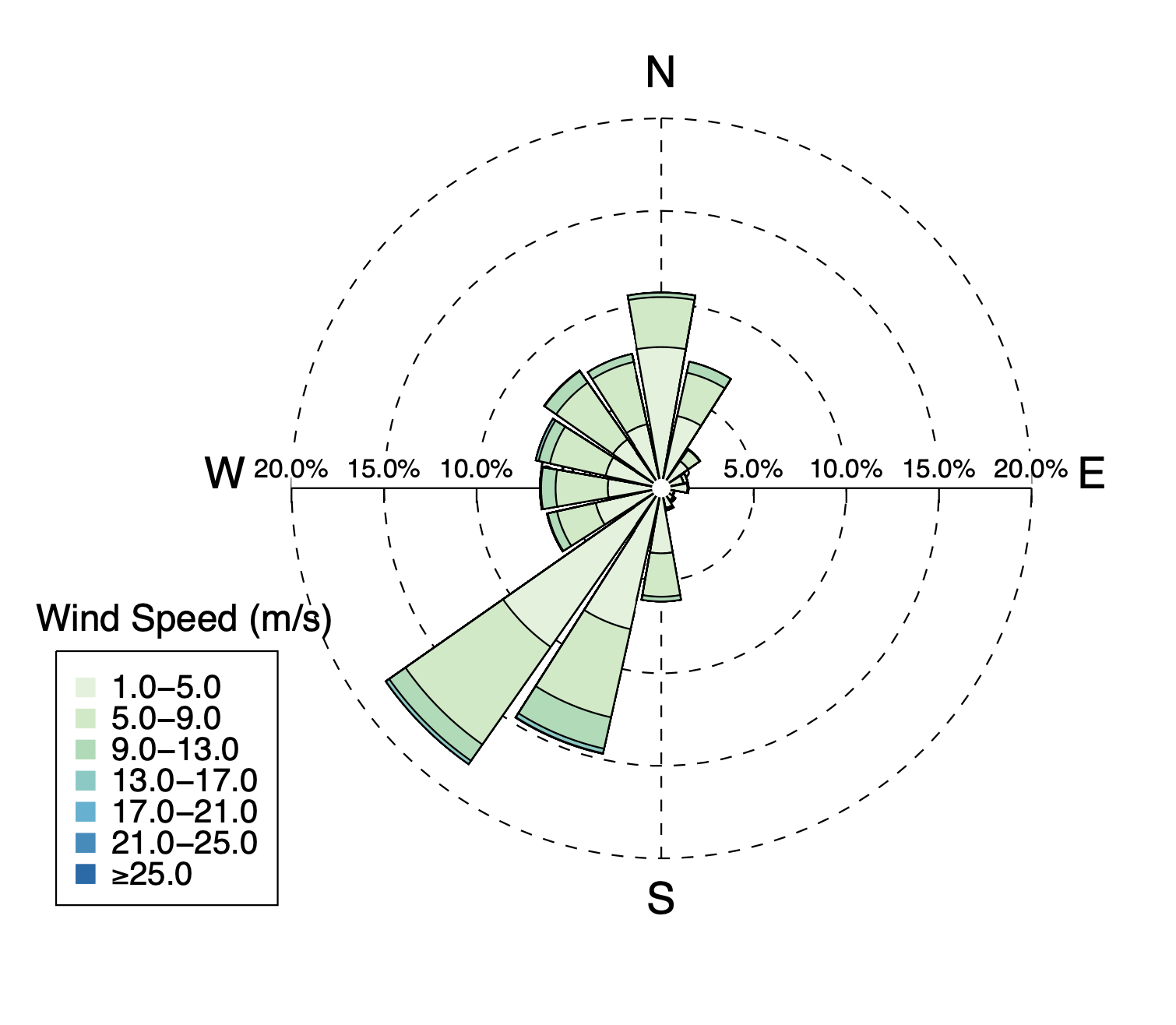